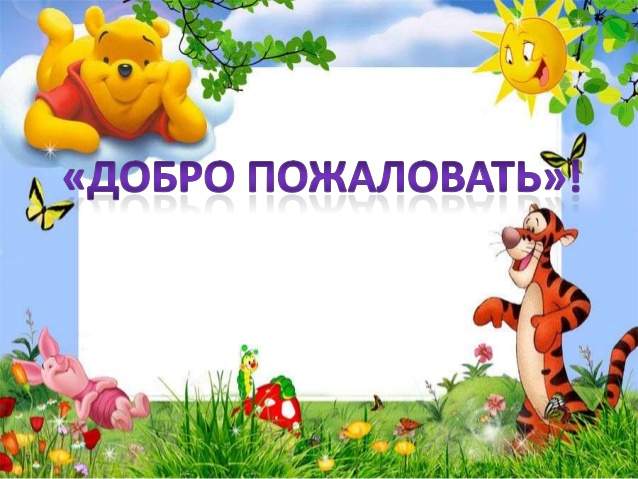 МБДОУ
детский сад«Золушка»группа № 1 «Ромашки»
Игровой центр
УЮТНАЯ ГОСТИННАЯ
мы в театре!
Ловкие  умелые
Здесь мы весело живём, и танцуем, и поём!
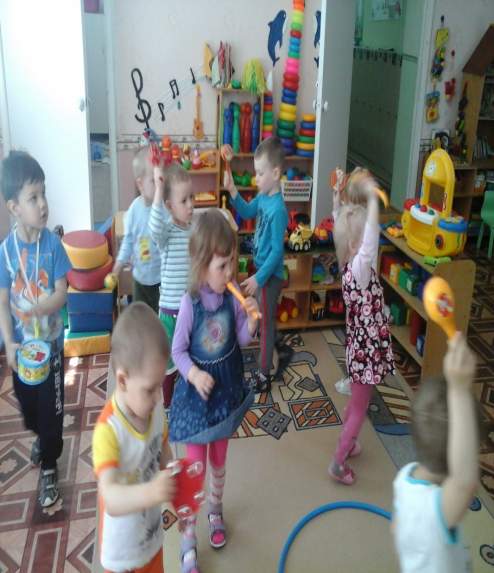 Игры по ПДД
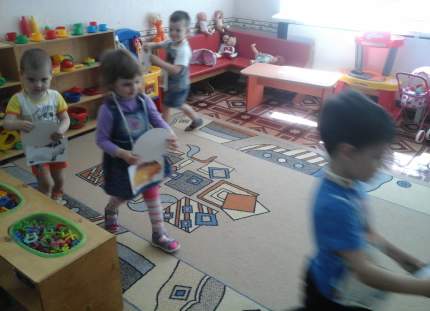 Дидактические игры
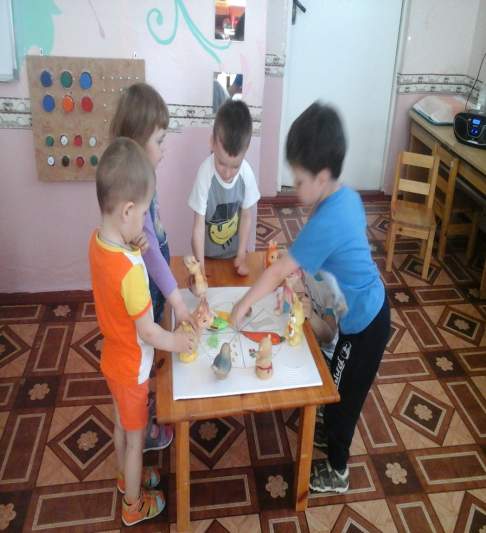 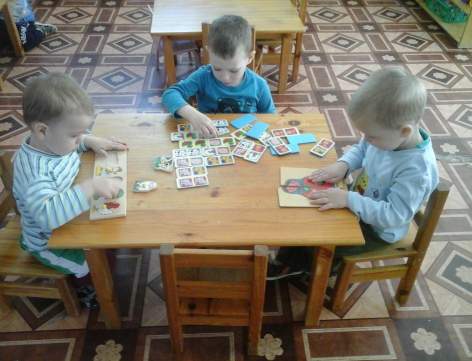 Книжный уголок:
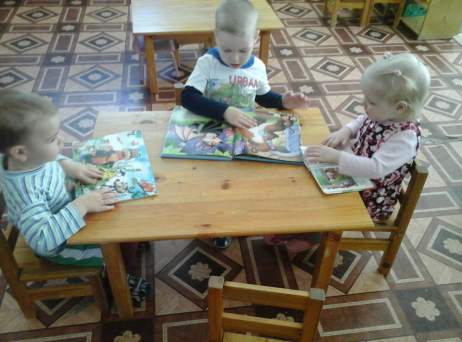 Маленький  уголок природы
Просыпается весна!
Всех нас радует она.
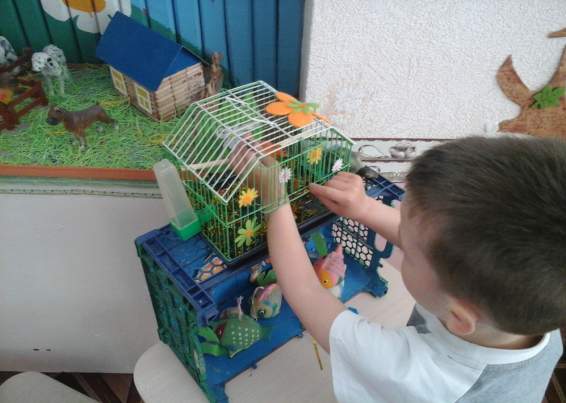 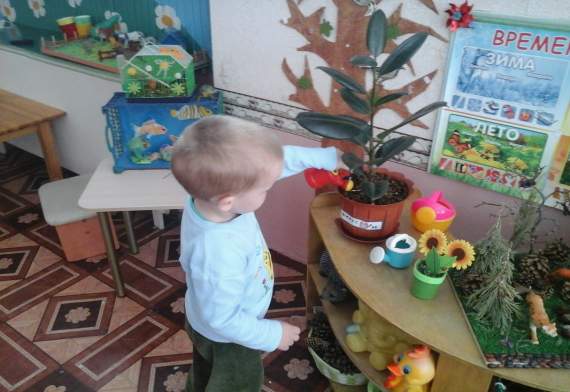 Родительские уголки
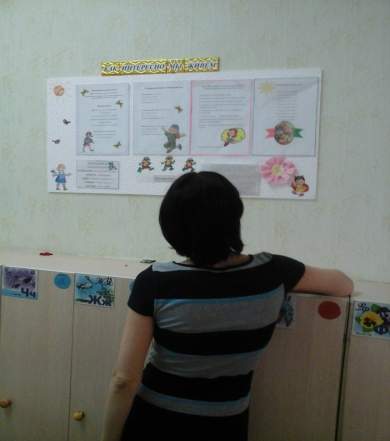 Всем спасибо!!!